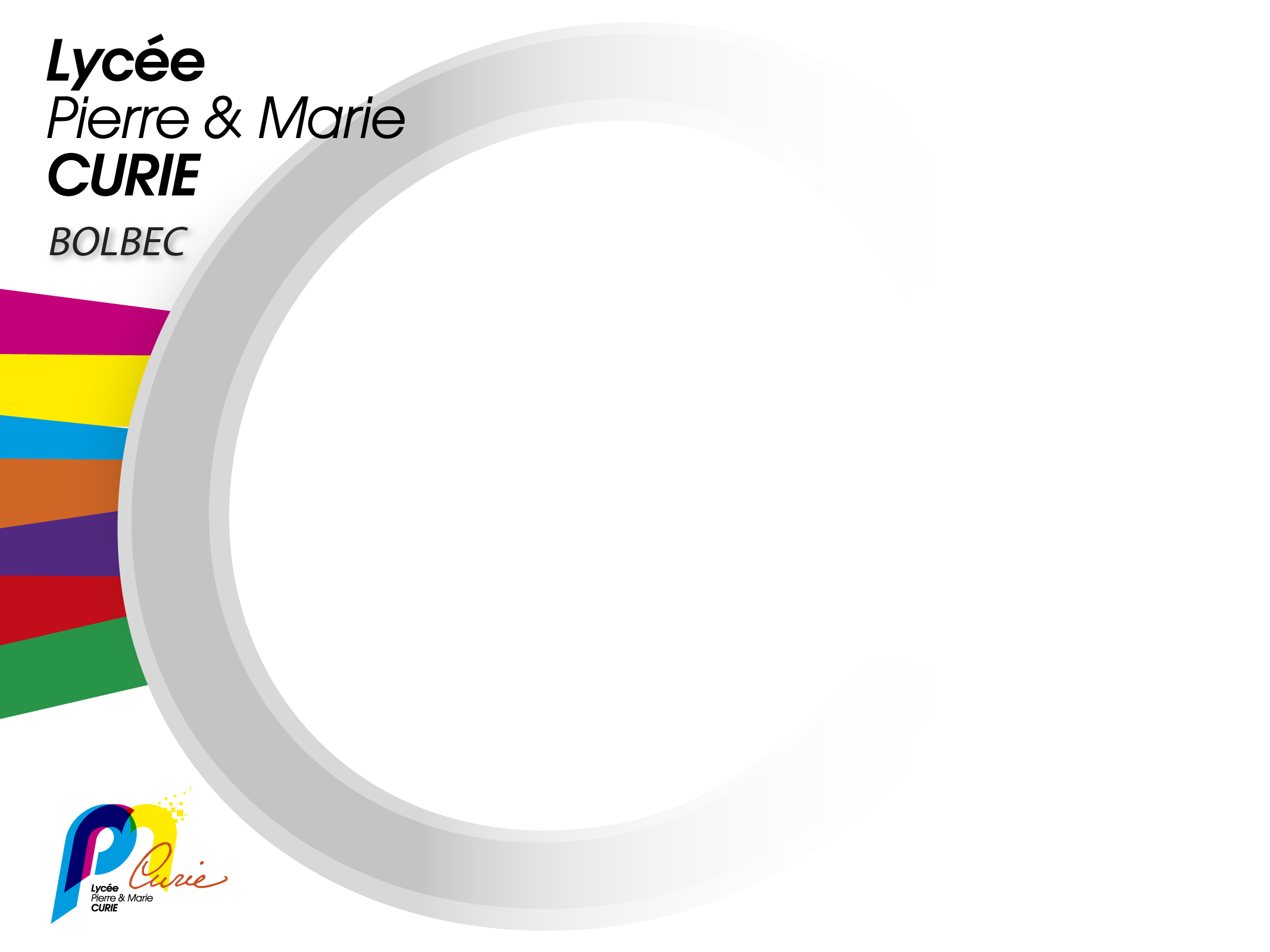 BAC PROFESSIONNEL 
Assistance à la Gestion des Organisations et de leurs Activités
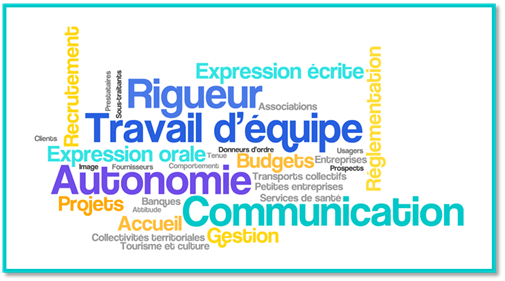 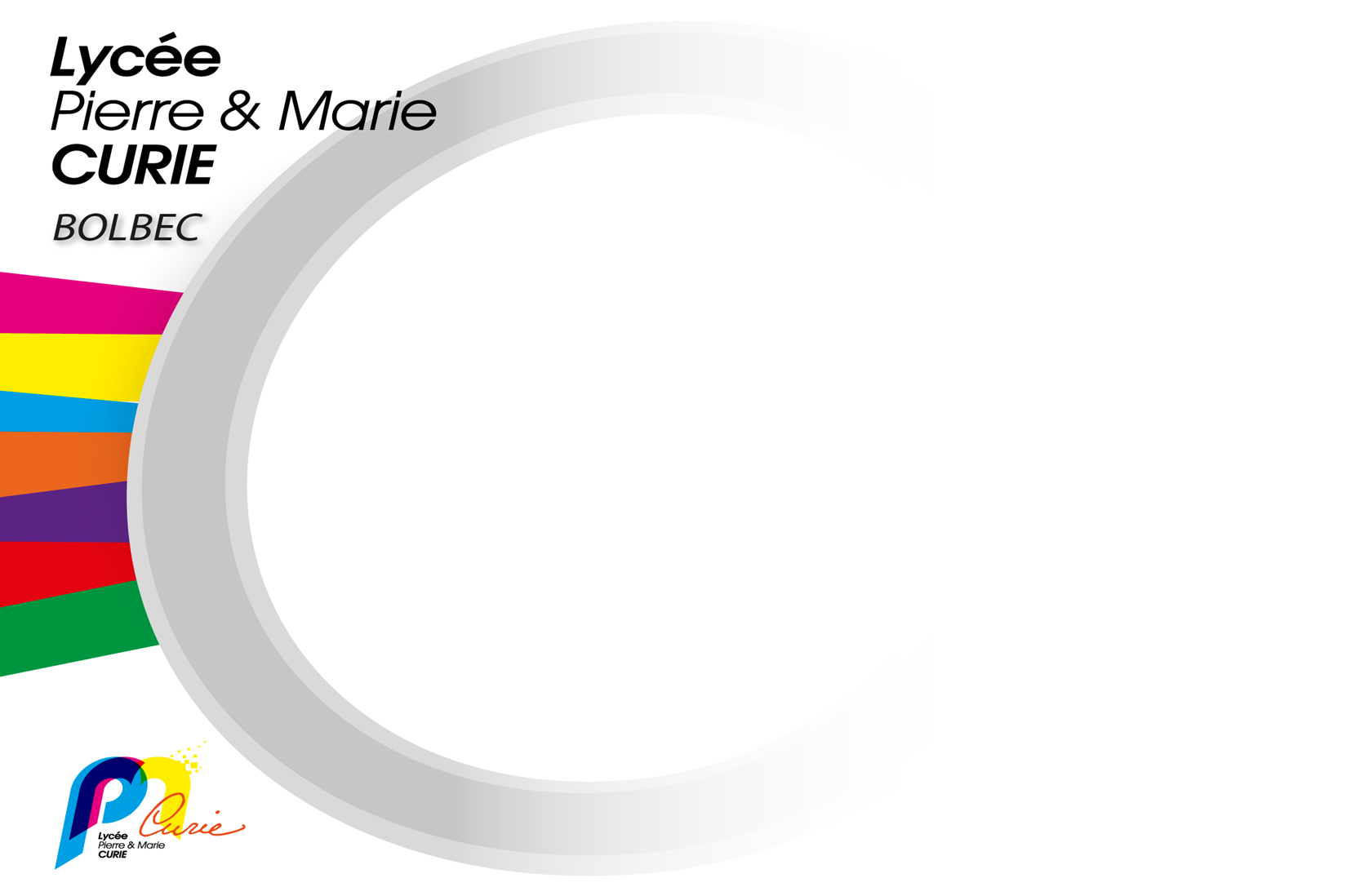 Procéder à la gestion administrative Fournisseurs, Clients, Usagers et Partenaires
Gérer les relations commerciales
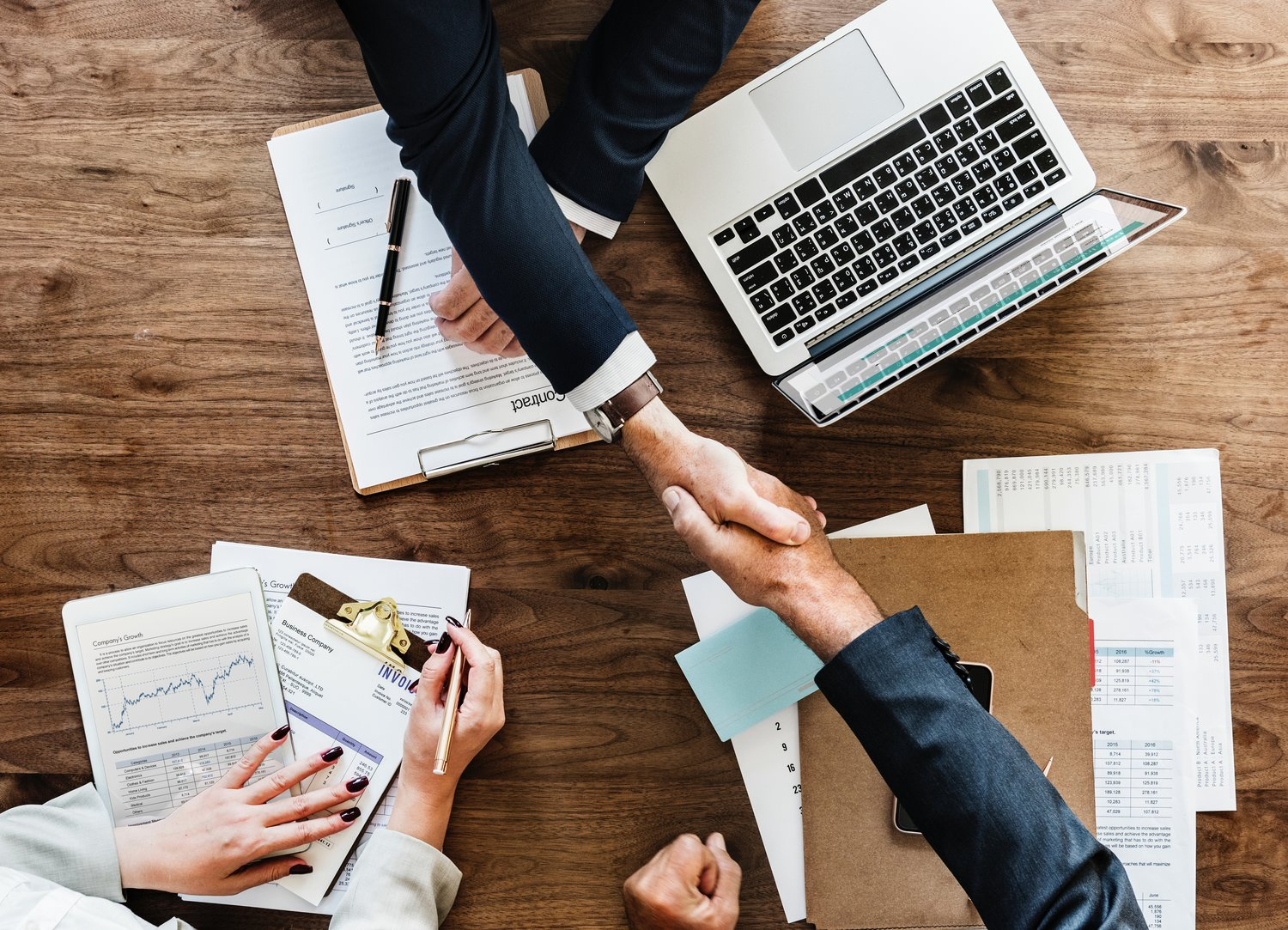 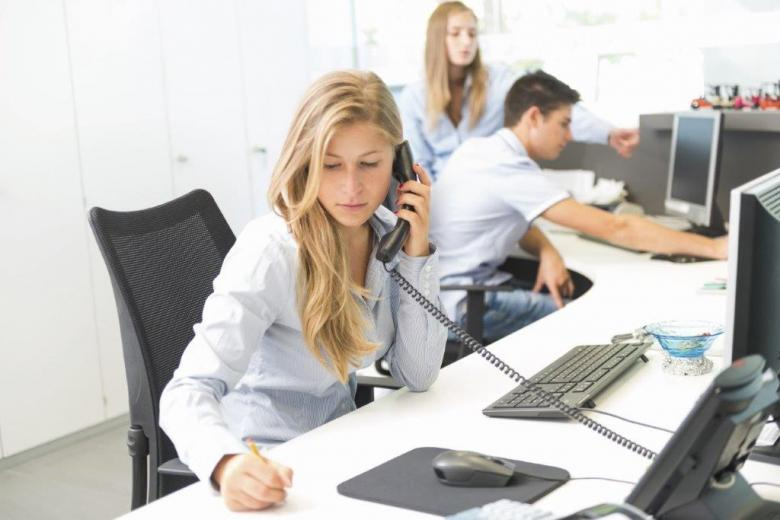 Participer à la gestion des Ressources Humaines
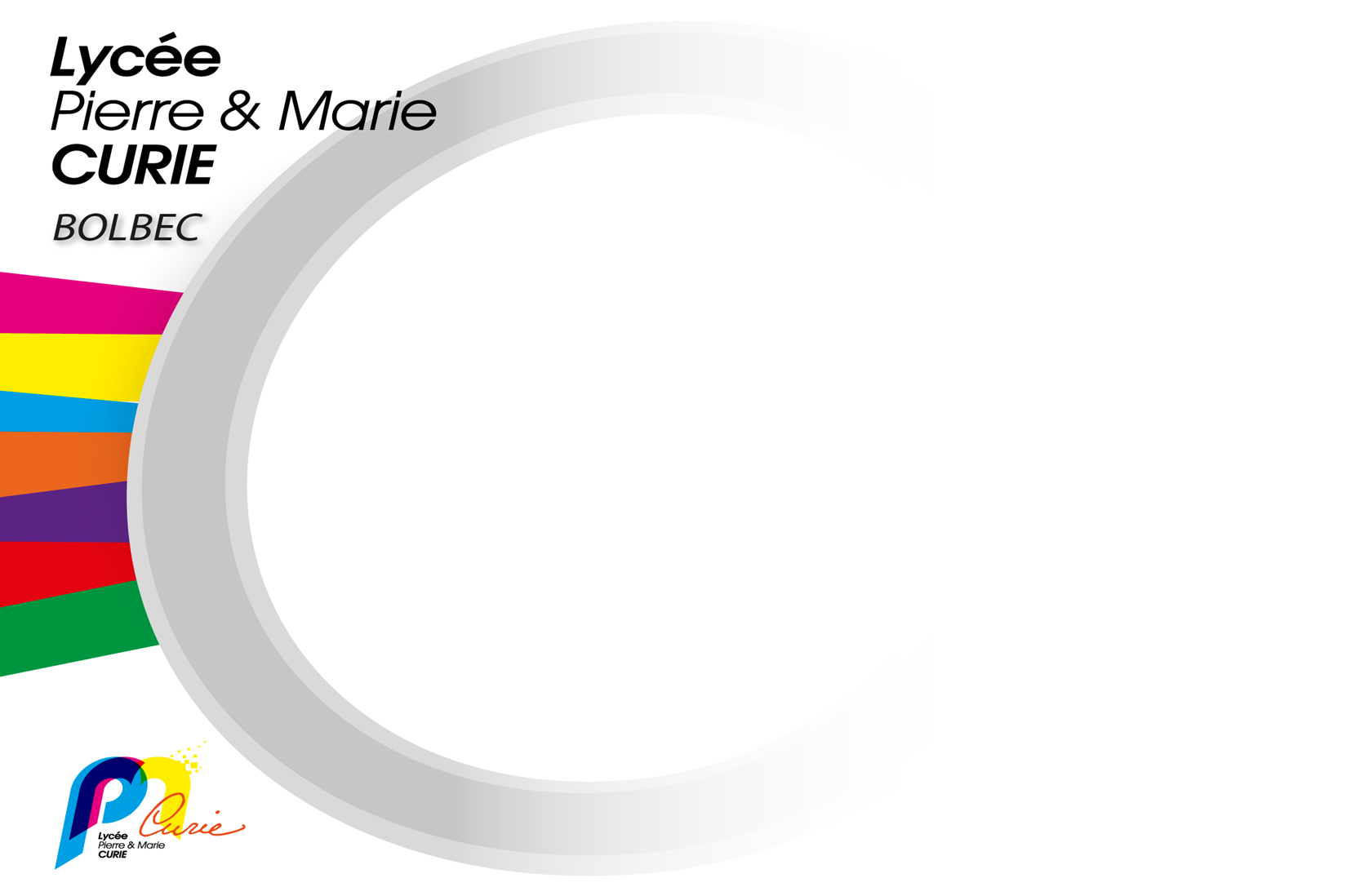 Programmer les activités, coordonner et mettre à jour les agendas
Administrer le personnel
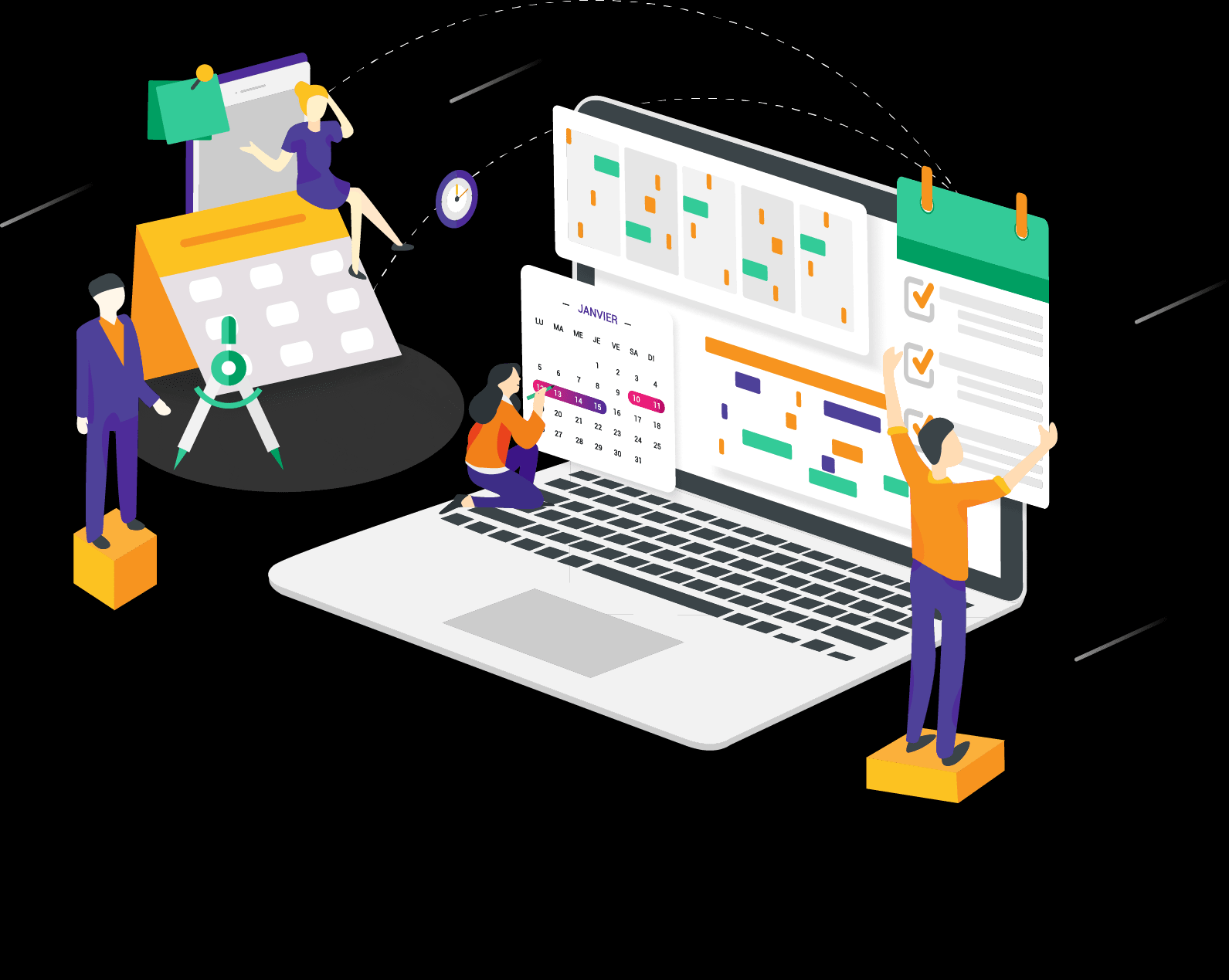 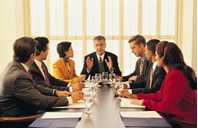 Planifier le travail des collaborateurs
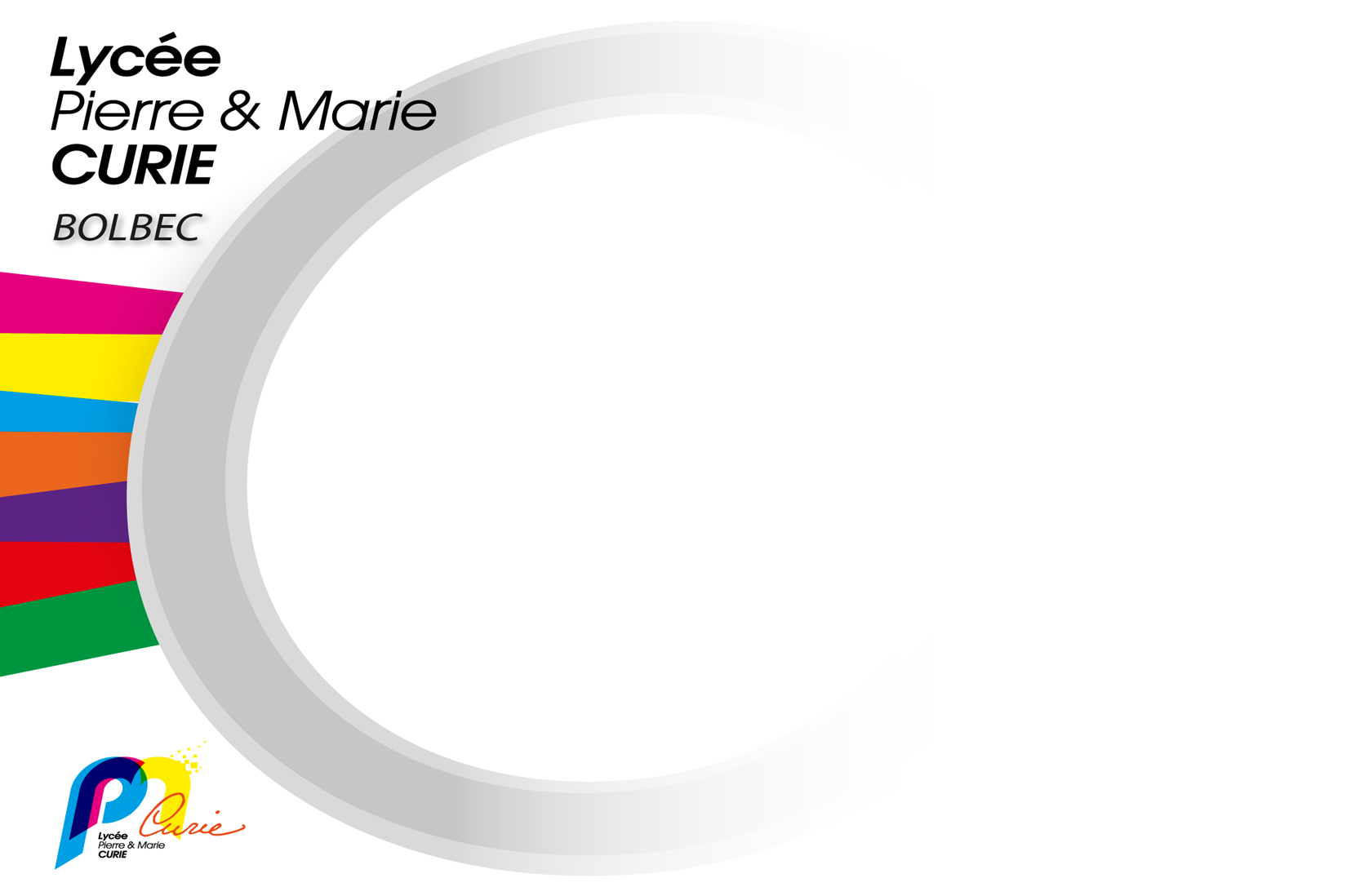 Participer aux opérations de gestion
Gérer la trésorerie et les déclarations administratives réglementaires
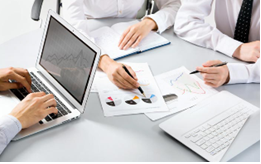 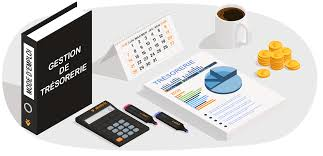 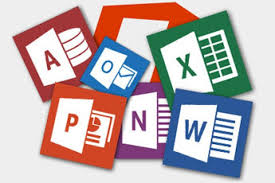 Maitriser les outils bureautiques.
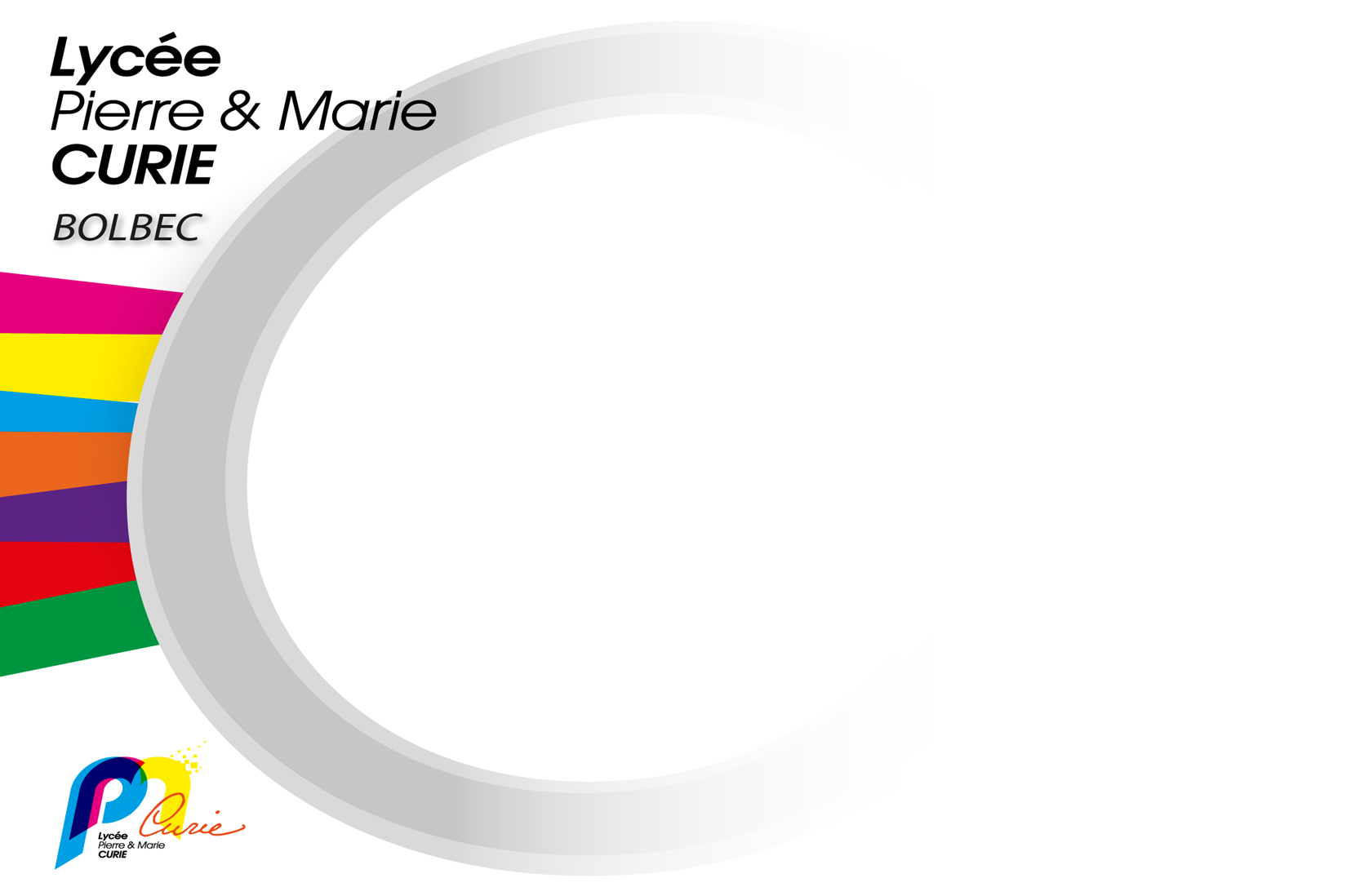 Des débouchés professionnels variés :
Avec le Bac Pro, les concours administratifs de la Fonction Publique d’Etat ou de la Fonction Publique territoriale vous sont ouverts (catégories B et C).
 
 
Le diplôme préparé permet d’accéder principalement à des emplois de :
 
Secrétaire administratif (ive)
Assistant de gestion PME
Assistant(e) en ressources humaines
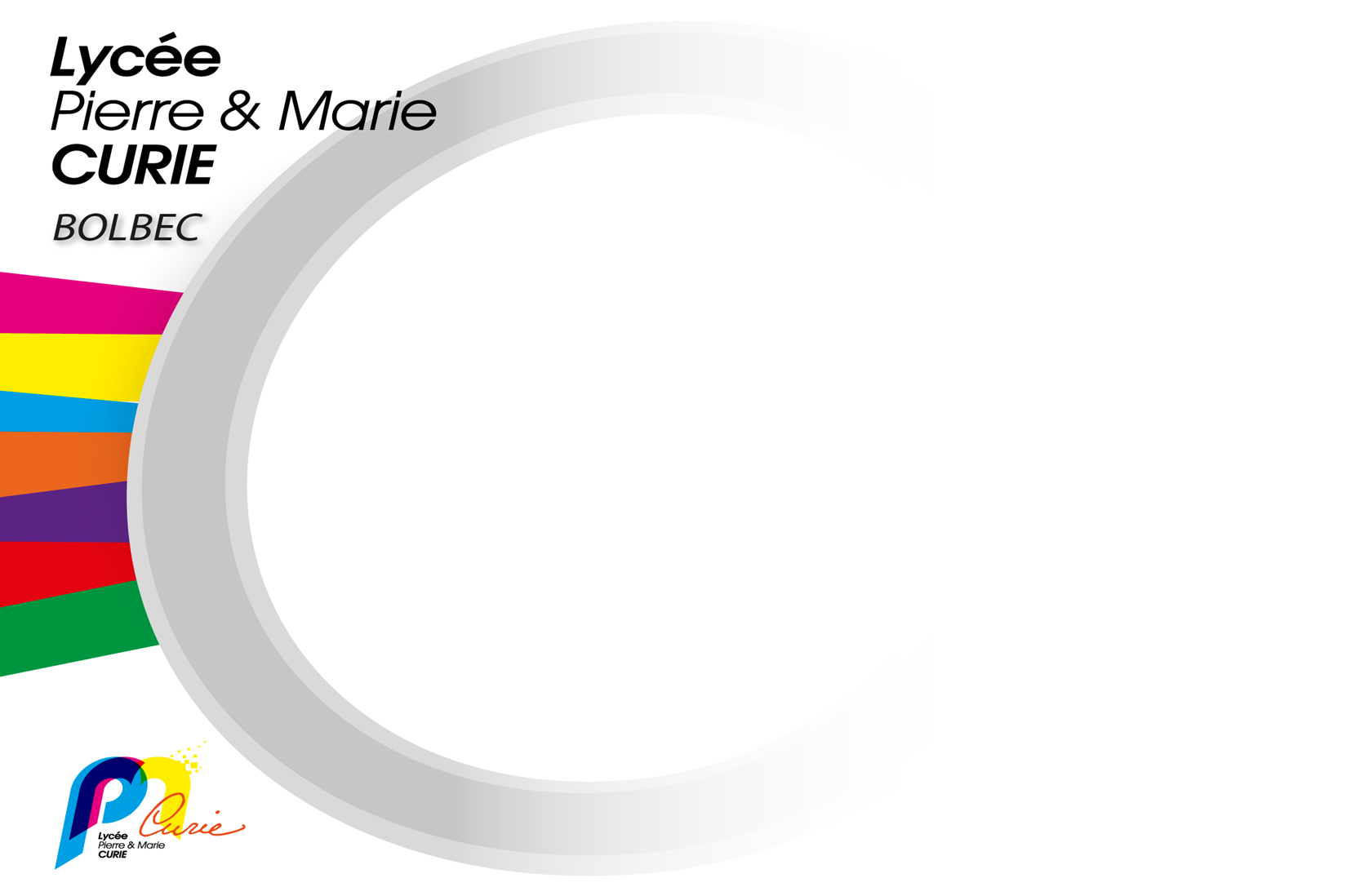 Après le baccalauréat, poursuivez vos études:
Tout titulaire d’un BAC PRO AGORA peut envisager une poursuite d’études vers l'enseignement supérieur : 
 
BTS  
Support à l’action managériale
Gestion de la PME
Comptabilité Gestion (CG)
Services et Prestations des Secteurs Sanitaire et Social (SP3S)
Avec une mention Bien ou Très Bien au Baccalauréat, l’entrée en BTS est de droit. 
 
Pour les élèves volontaires et autonomes, l’alternance est un bon moyen de concilier le travail et la préparation d'un diplôme supérieur (BTS).